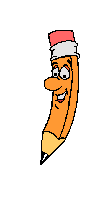 ENGLISH       LESSON
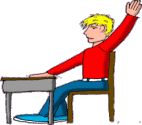 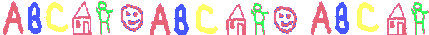 BY : Stoina Moskova
What`s this
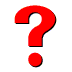 It`s a duck.
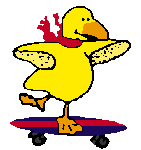 What colour is a duck?
YELLOW
What`s this?
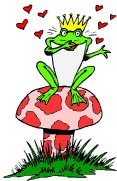 It`s a frog.
What colour is a frog?
GREEN
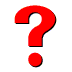 What`s this
It`s a lion.
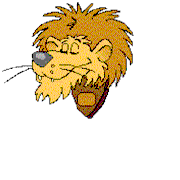 What colour is a lion?
BROWN
What`s this?
It`s a rabbit.
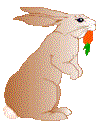 What colour is a rabbit ?
BROWN
What`s this?
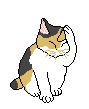 It`s a cat.
What colour is a cat ?
WHITE
What`s this?
It`s a monkey.
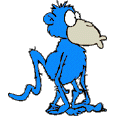 What colour is a monkey ?
BLUE
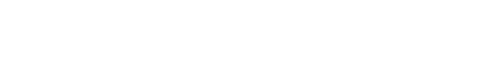 What`s this?
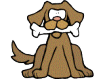 It`s a dog.
What colour is a dog ?
BROWN
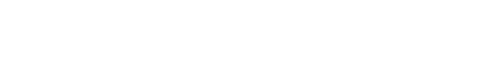 What`re these?
These are cows.
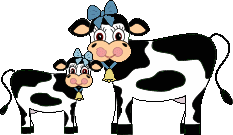 What colour are the cows?
BLACK
[Speaker Notes: this]
What`re  these ?
These are mice.
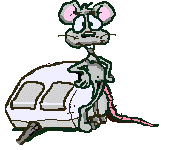 What colour are the mice?
GREY
What`re these ?
These are tigers.
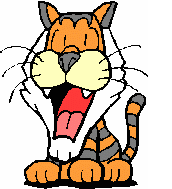 What colour are the tigers ?
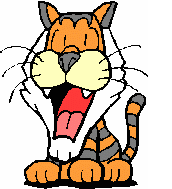 ORANGE
What`re these?
These are bears.
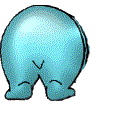 What colour are the bears?
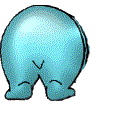 BLUE
What`re these?
These  are giraffes.
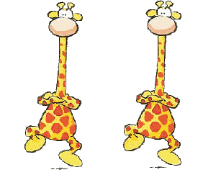 What colour are the giraffes ?
Yellow and orange
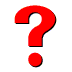 What`re these
These are elephants.
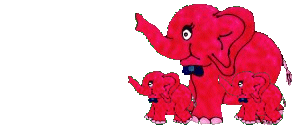 What colour are the elephants?
RED